Integrating Noncredit Faculty 
Into Collegial Governance
Wendy Brill-Wynkoop – College of the CanyonsTina McClurkin – North Orange Continuing Education
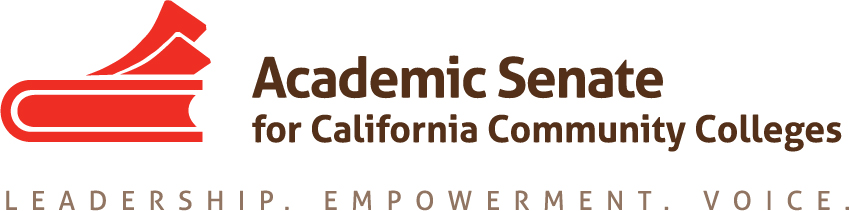 Session Description
Collegial governance committees are essential for effective college and district decision making, but normally these committees only include full-time faculty. With the majority of noncredit instructors being part-time, how do colleges make sure that the noncredit voice is included in governance discussions? 

Please join us to discuss the importance of including noncredit voices in collegial governance and collaborating with bargaining units to ensure that noncredit instructors are able to participate .
Collective Bargaining
Class size;
Procedures for evaluation of employees;
Organization security;
Procedures for processing grievances;
Layoff procedures;
Alternative compensation or benefits for employees adversely affected by pension limitations;
Additional compensation or salary schedule based on criteria other than years of training and experience.
Academic & Professional Matters 10+1
Title 5 §53200 (c) 
“Academic and professional matters” means the following policy development and implementation matters
Curriculum, including establishing prerequisites
Degree & Certificate Requirements
Grading Policies
Educational Program Development
Standards & Policies regarding Student Preparation and Success
10+ 1 continued
College governance structures, as related to faculty roles
Faculty roles and involvement in accreditation process
Policies for faculty professional development activities
Processes for program review
Processes for institutional planning and budget development
...Other academic and professional matters as mutually agreed upon.
Possible Areas of Overlap Under   Senate & Union Purview
Academic Calendar
Faculty Evaluations
Tenure Review Process
Faculty Hiring Procedures
Enrollment Management
Program Viability/Discontinuance
Office Assignment
Textbooks
Professional Development
Collegial Governance Comparing Two Districts
North Orange Continuing Education, NOCCCD
Multi-college district with one campus focused on Noncredit. Two additional campuses with minimal Noncredit offerings. 

College of the Canyons, SCCCD
Single college district with Noncredit instruction fairly recently developed.
Discussion
What success and struggles has your district encountered with integrating Noncredit faculty in collegial governance? 
How about part-time faculty? 

Can you share a best practice?
QUESTIONS?THANK YOU!
Wendy Brill-Wynkoop – wendy.brill@canyons.edu
Tina M. McClurkin – tmcclurkin@noce.edu